סיור מב"ל בירדן

צוות מוביל – מיכל, אבי ולויוס

22-23/03/20
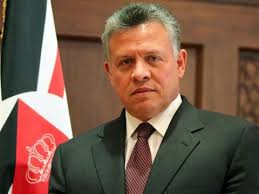 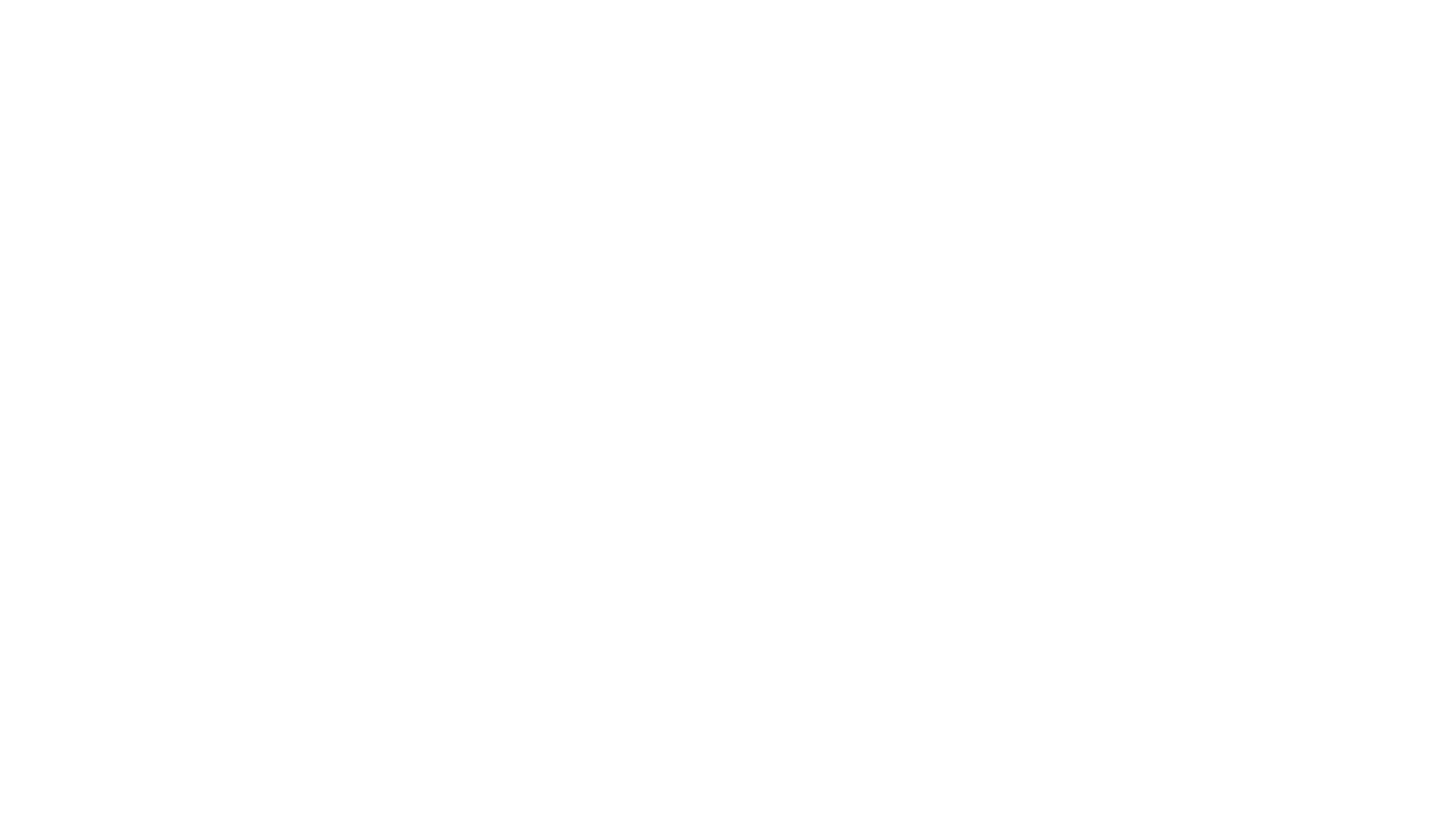 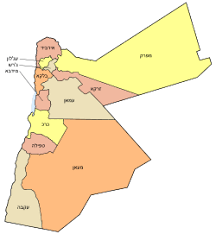 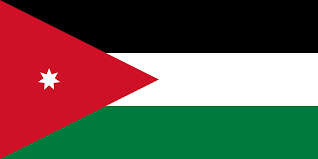 מטרת הסיור
חניכי מב"ל יכירו את הממלכה הירדנית ואת עיקרי התהליכים האסטרטגיים שהתרחשו ומתרחשים בירדן בהקשרי הבטחון הלאומי
הכרות עם מושגי ייסוד
הכרות עם המבנה החברתי של הממלכה
היכרות עם אתגרי הבטחון של הממלכה
היכרות עם האתגרים הכלכליים של הממלכה
היכרות עם מדיניות החוץ ומיצובה של הממלכה בהקשר אזורי ובינלאומי
היכרות עם השת"פ הבילטרלי בין ירדן וישראל
הישגים נדרשים
מהי חשיבותה הגיאופוליטית של ירדן וכיצד נשמרת יציבותה על רקע מורכבויות הפנים והחוץ של הממלכה ? 
חברתית – שבטים, פלס', פליטים, סונה, שיעה, סלאפיה
ביטחונית – פנים, סוריה, עיראק, איראן
מדינית – אזורית (ישראל, פלסטין, סוניות); בינלאומית
כלכלית – מסחר ותעשייה, ענפי משק, אבטלה, סיוע חוץ
שאלת המחקר
הסיור ותהליך ההכנות
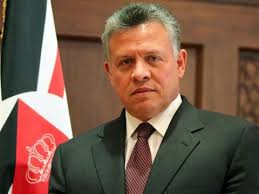 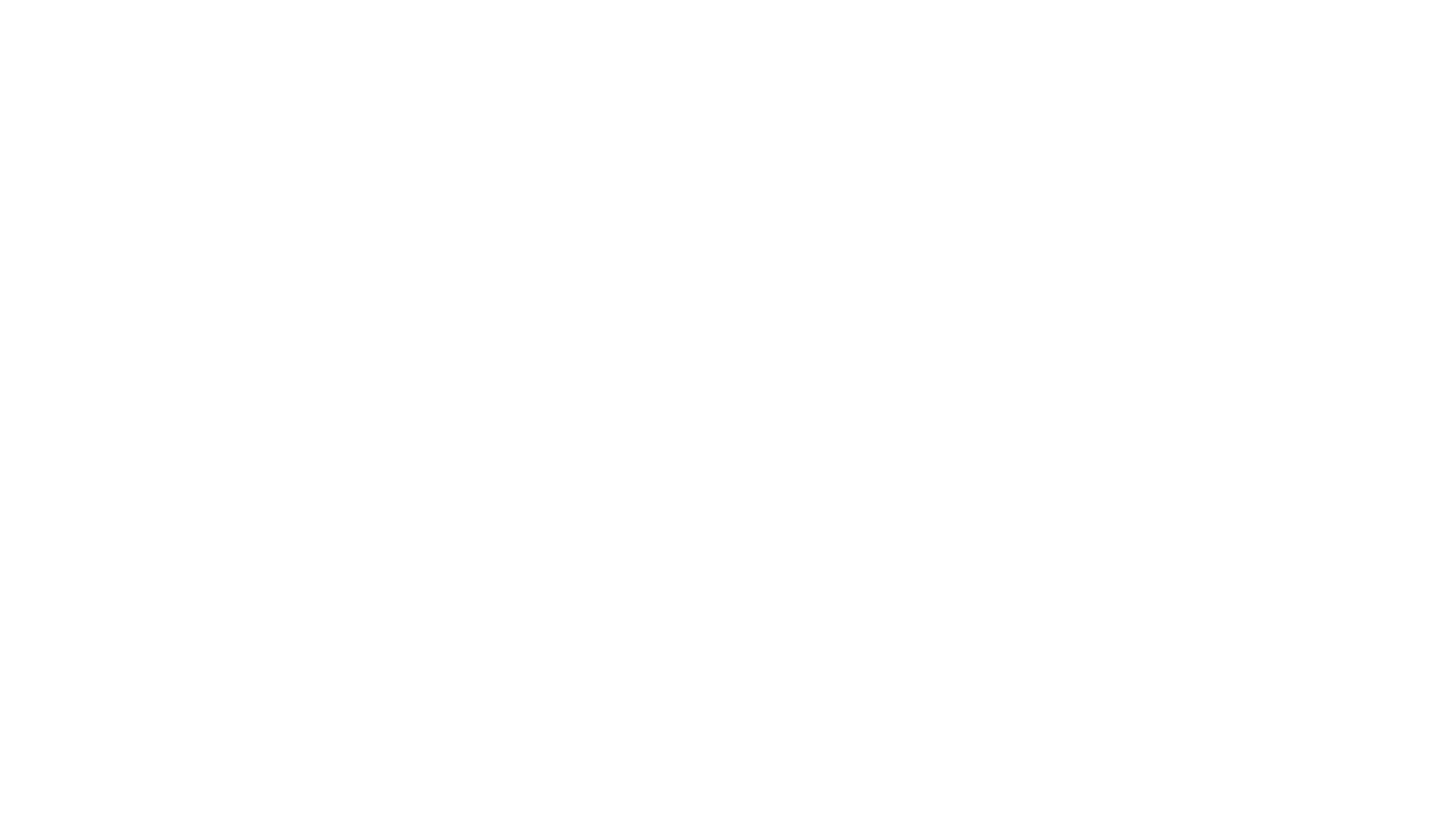 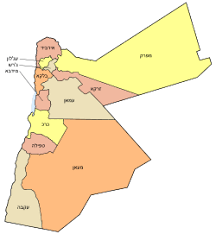 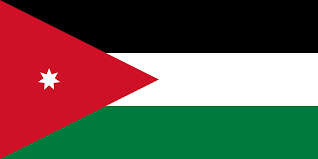 השיטה
יומיים סיור
מפגש עם כלל צירי הבטל"מ
שלושה מפגשי טעינה
חומר קריאה מקדים
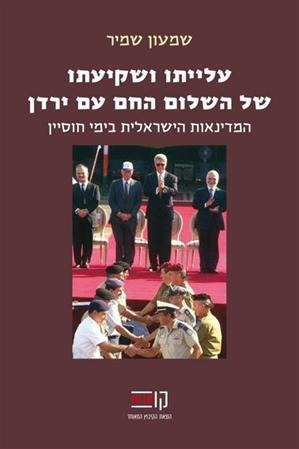 חומרים
ספרו של שמעון שמיר
ספר באנגלית – מדריך טיולים
התבססות על תכנים דיגיטליים
 עבדאללה פנים רבות לו
סקירה היסטורית וכללית
פליטים
כלכלה 
יציבות ואתגרי הממלכה   
הפצת תכנים תו"כ הסיור (בהתאם לתחנות)
הממלכה ההאשמית – היסטוריה, מאפיינים ואתגרי פנים וחוץ – 
    פרופסור אשר ססר (9/3)
הסכם השלום והיחסים בין ישראל לירדן עודד ערן (19/3)
TBD
שלושה מופעי טעינה
06:00 יציאה ממב"ל
06:30 איסוף בלטרון
08:00 א.ב ותדריך קצר במעבר אלנבי
08:30 כניסה לירדן ונסיעה להר נבו (עצירה קצרה לסקירה כארמה)
09:30 תצפית וסקירה בהר נבו
10:00 נסיעה למידבא 
10:30 סקירה במידבא ושיחה עם בכיר ירדני
12:00 נסיעה לעמאן
13:00 א"צ במוזיאון המלחמה
14:00-16:00 סיור במוזיאון וסקירות בכירים ירדנים
16:00 נסיעה לאמפי
17:00 סיור וסקירה קצרה באמפי (התרשמות מהעיר)
18:30 א"ע בעמאן 
המשך בהתאם לחלופות בשקף הבא
לו"ז יום א'
חלופה א' – לינה בעמאן ויציאה מוקדמת למנחת. הסקת יום ע"י חה"א לפטרה.
חלופה ב' – סיום סיור במנחת בעמאן. הסקת לילה ע"י חה"א. לינה בפטרה.
חלופה ג' – נסיעת לילית לאחר א"ע לפטרה. לינה בפטרה.
חלופה ד' – לינה בעמאן. נסיעת יום לפטרה (יציאה מוקדמת).
חלופות ליל יום א' ומעבר לפטרה (ע"פ סדר עדיפות)
לו"ז בוקר – בהתאם לחלופות
08:00 תחילת סיור בפטרה
14:30 סיום סיור ותחילת נסיעה דרומה
16:00 תצפית על עקבה והמפרץ וסקירה
17:30 יציאה ברבין ונסיעה לשד"ת
18:45 טיסה חזרה ופיזור
לו"ז יום ב' (למעט חלופה ד' בה יחל הסיור ב  10:30 ויקוצר)
מקטע ראשון (אלנבי – הר נבו) – 08:30 – 09:30
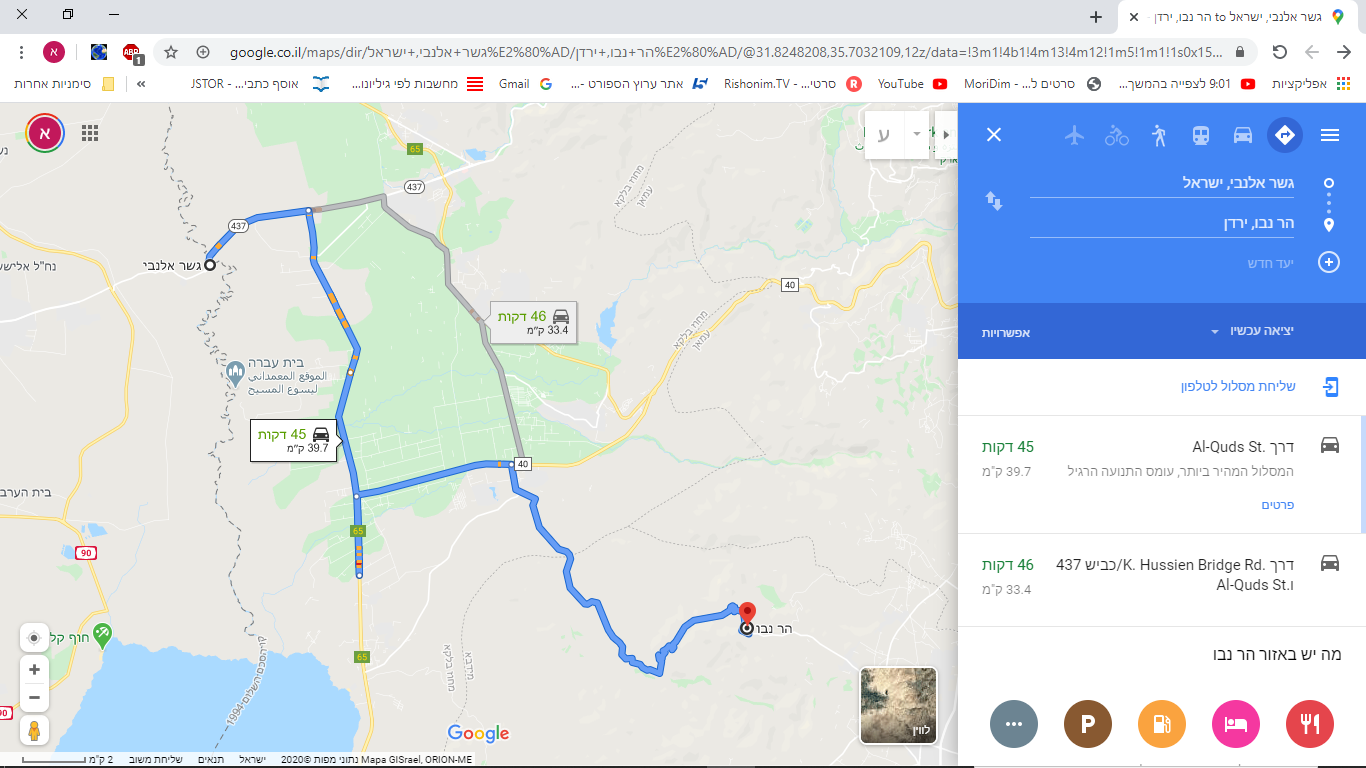 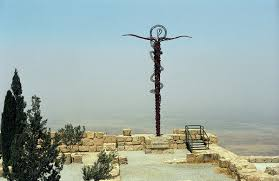 מקטע שני (הר נבו - מידבא) – 10:00 – 10:30
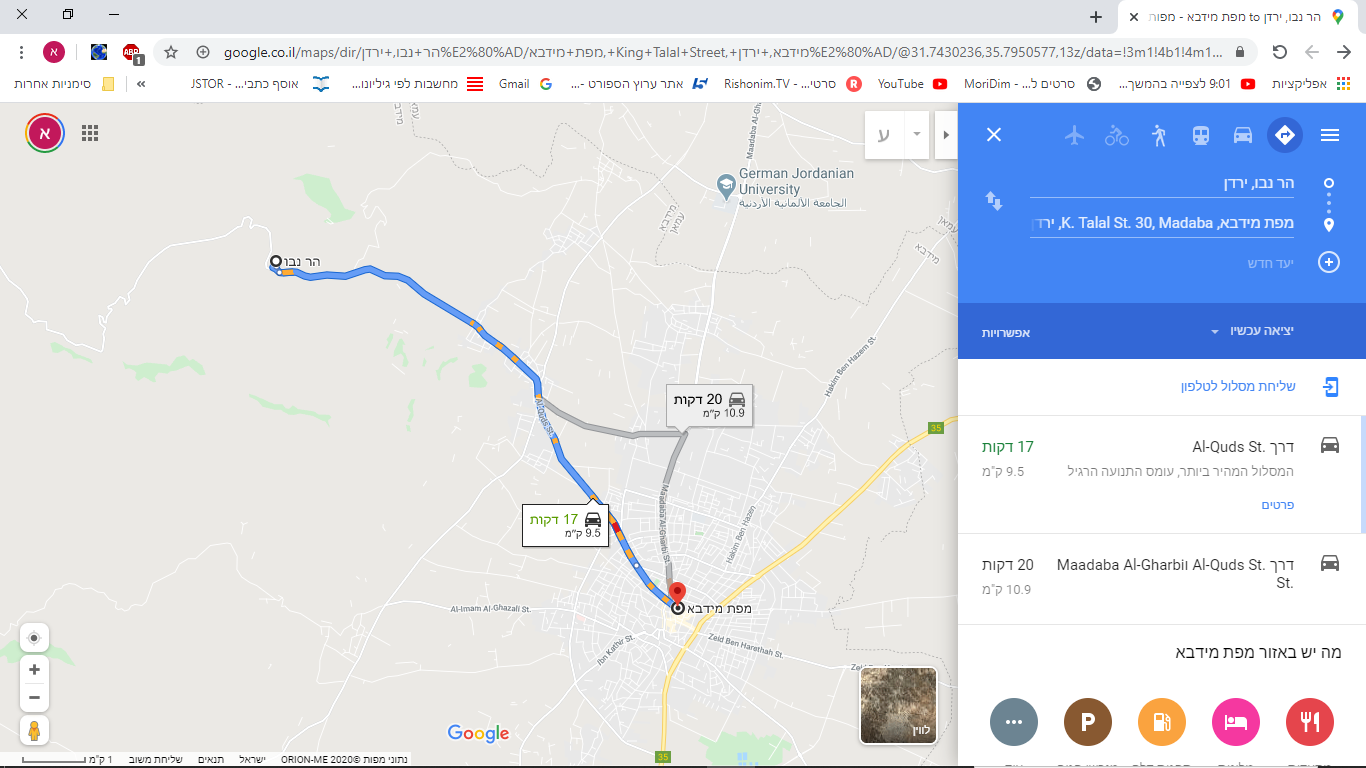 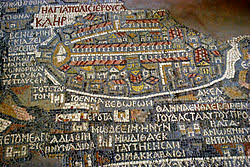 מקטע שלישי (מידבא – מוזיאון המלחמה) – 12:00-13:00
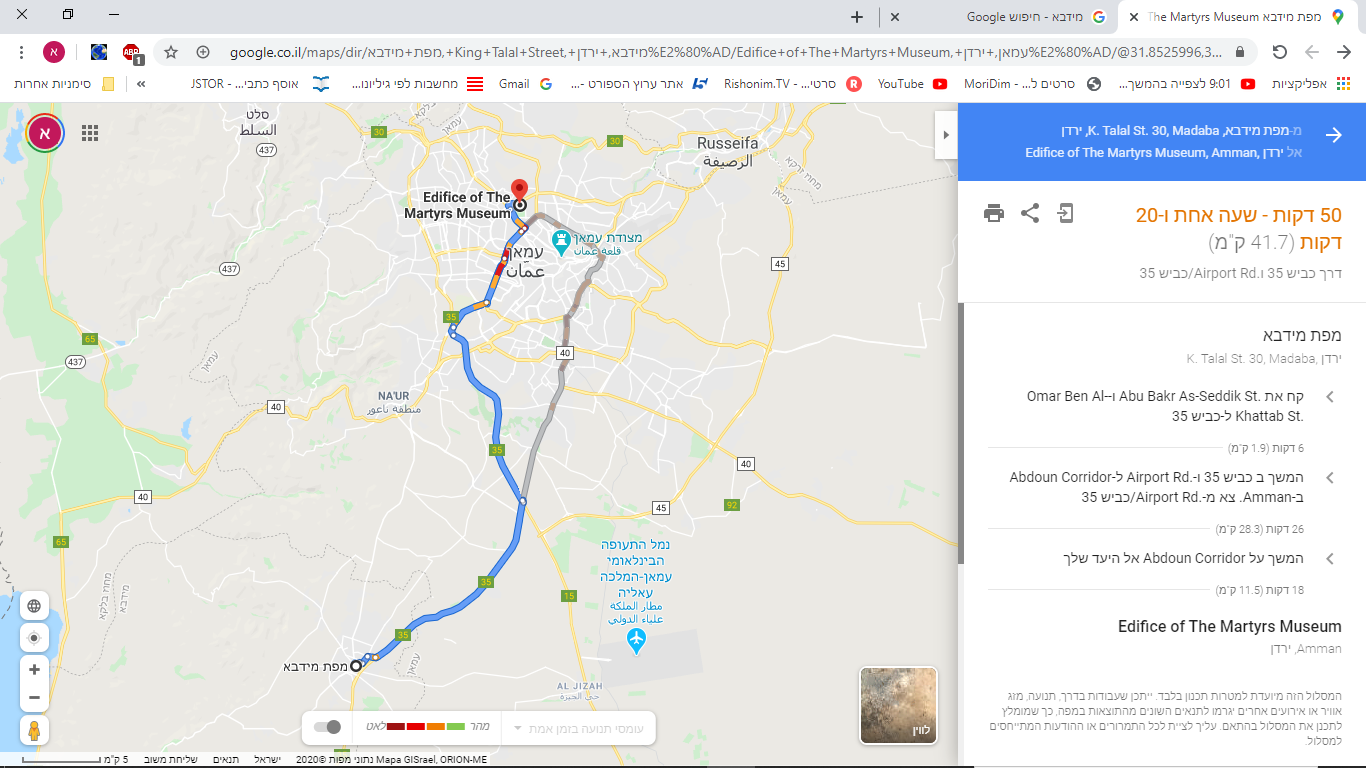 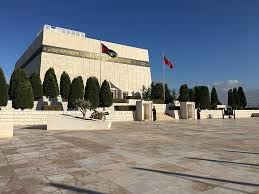 נסיעה לפטרה (חלופות ג' ו ד') – דרך כביש 15 כ 3.5 שעות
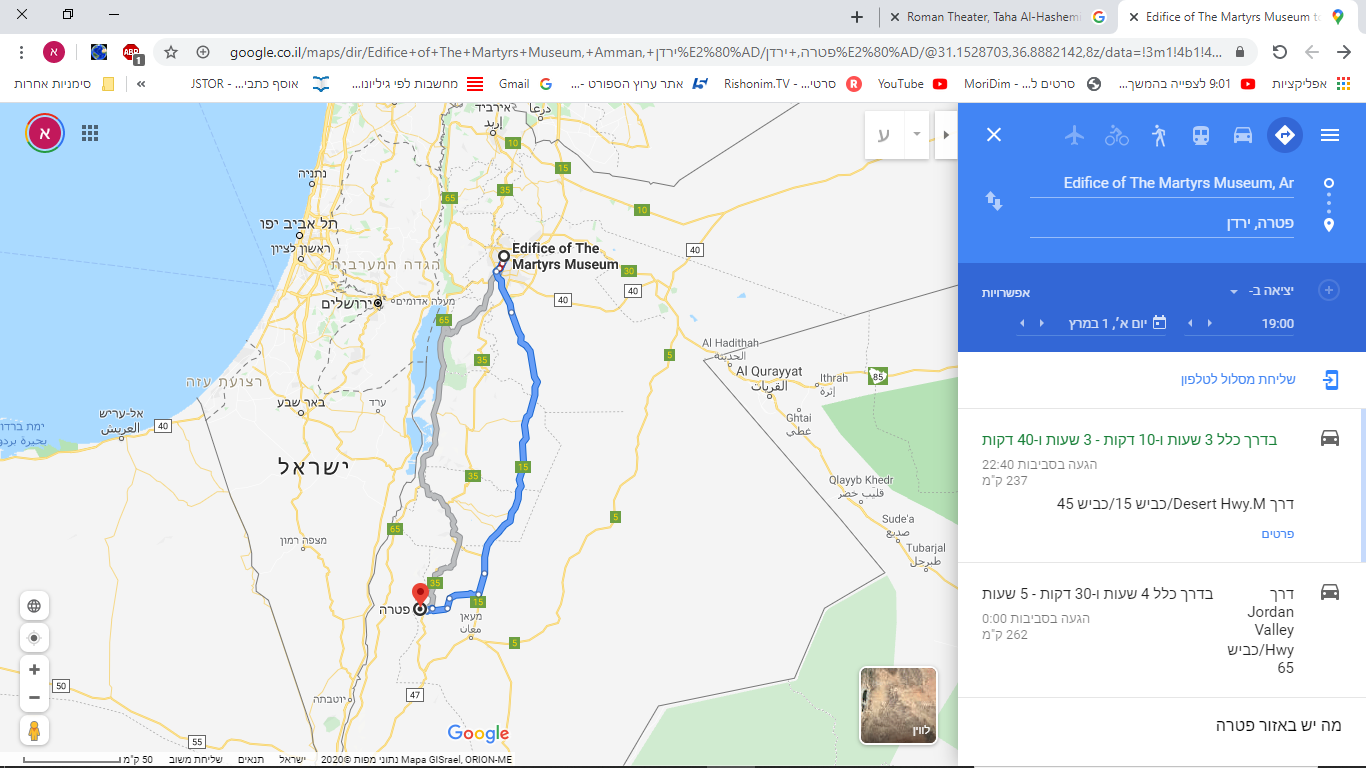 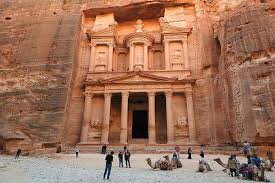 מפטרה למעבר רבין– דרך כביש 47 כ 2 שעות
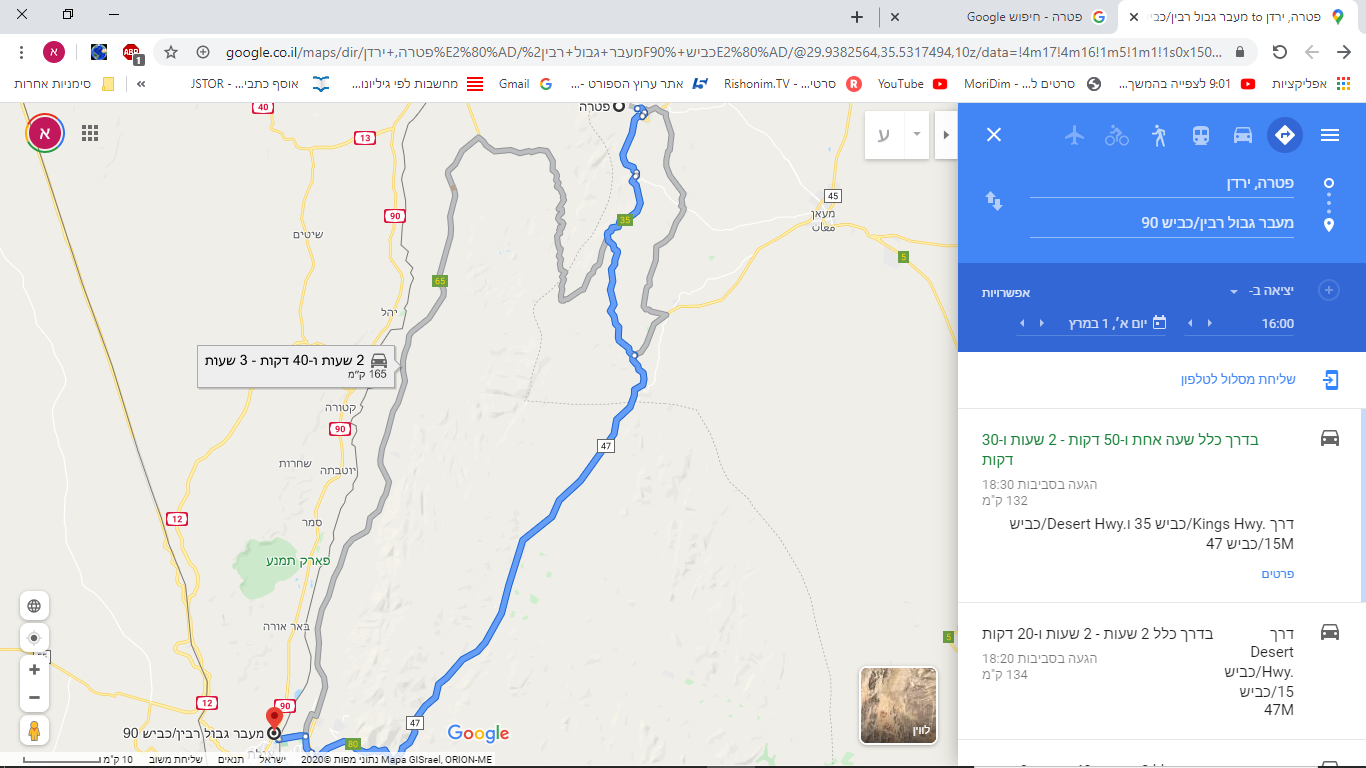 תצפית בדרך על עקבא/אילת והמפרץ
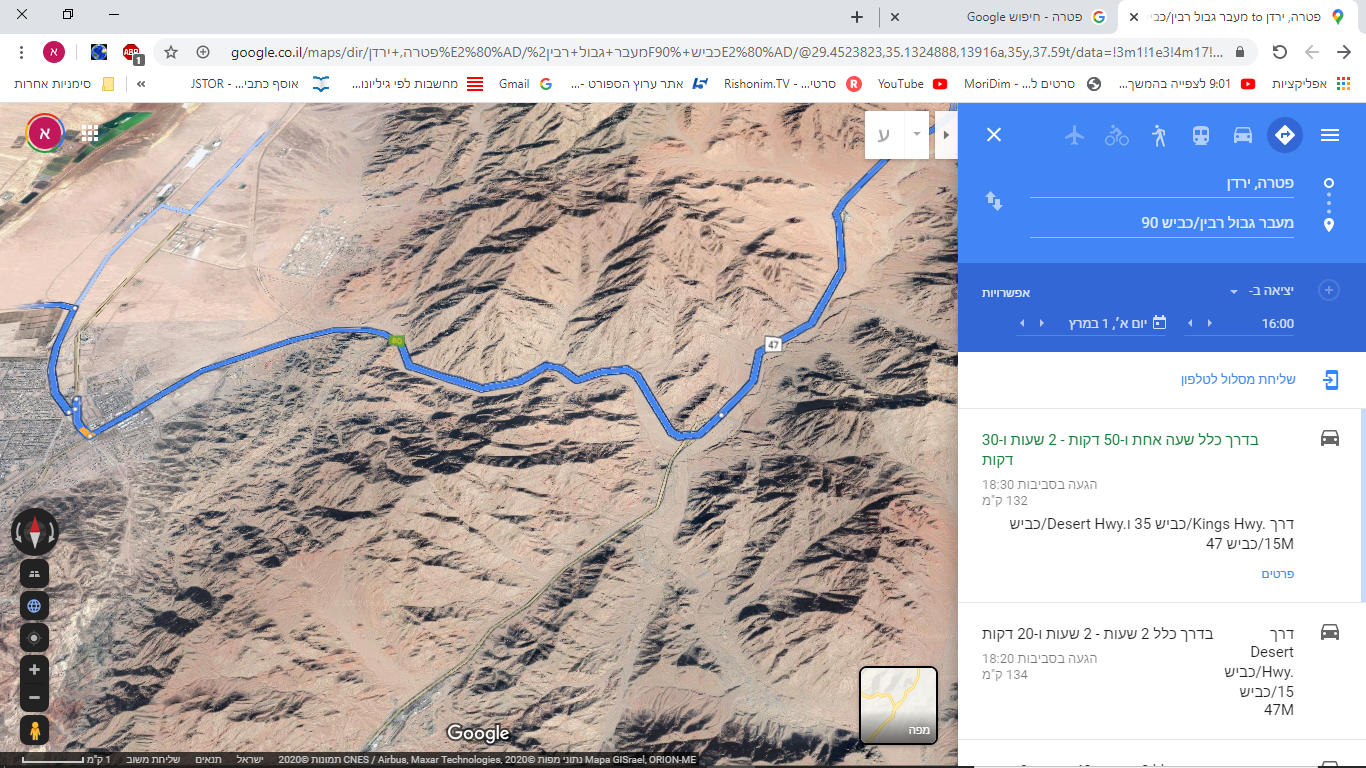 הובלות וטיסה חזרה
סיכום בהתאם לחלופה שתתאפשר
ארוחות ע"ב הירדנים + מזון כשר (מלווה מהארץ)
לינה – עמאן/פטרה
תשורות
מפות וחומרים מלווים
מנהלות
סיכום חלופה נבחרת
המפגשים – זהות הדוברים, רמתם וגיוונם
נקודת עצירה דרומית
נקודות פתוחות ולהחלטה
לויוס – הובלה כללית, תיאום טעינות, תיאום עם מק"י/ירדנים, תיאומי מנהלה
מיכל – חומרים וטעינות דיגיטליות
אבי – מפות, מפות דיגיטליות, ספרים, תיאום סקירות פנים (יוסי, שחר...)
יקירה – תיאום חה"א
מתן/אתי – אחריות כוללת מנהלות
תחומי אחריות
רקע
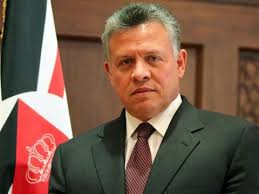 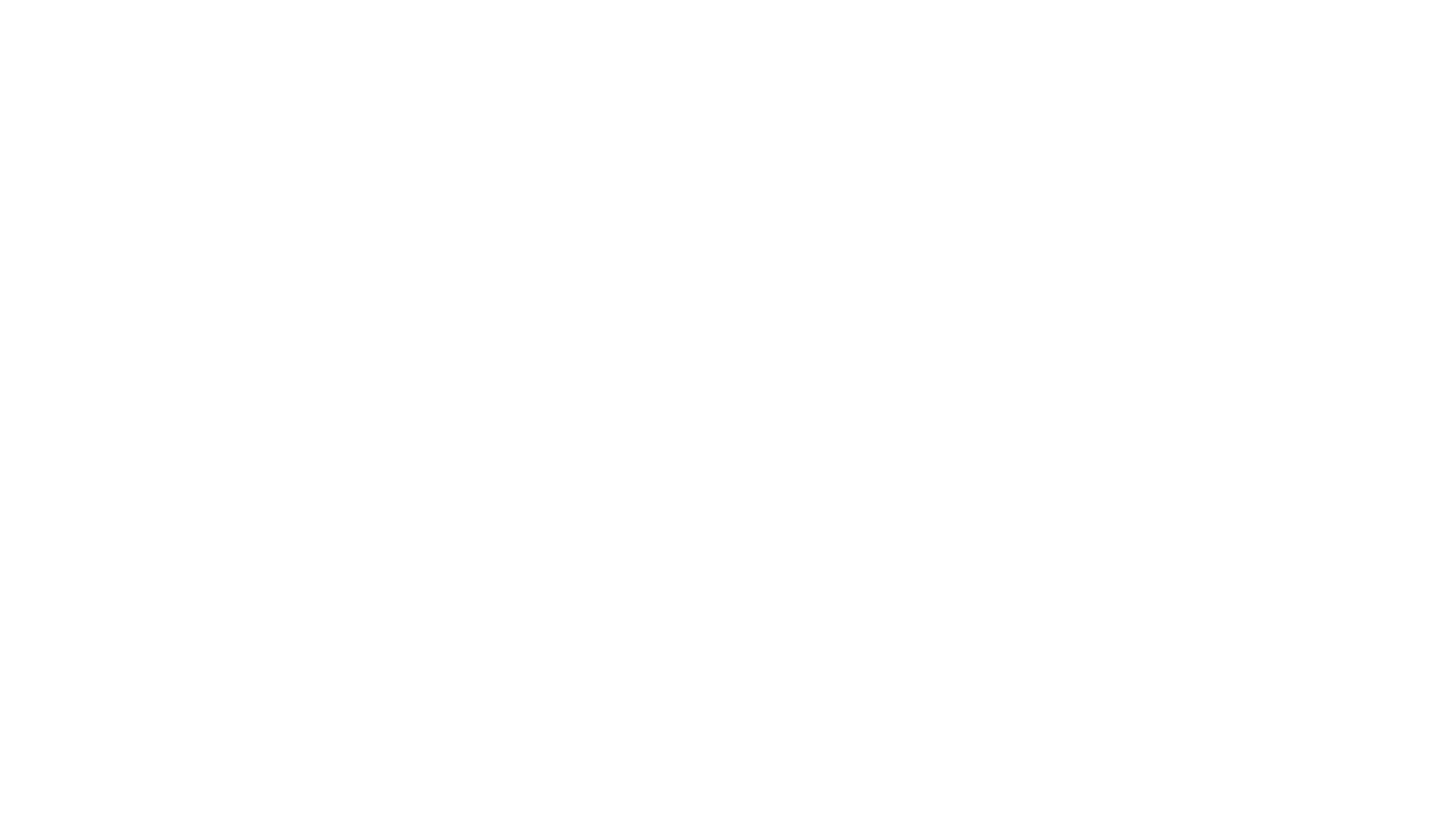 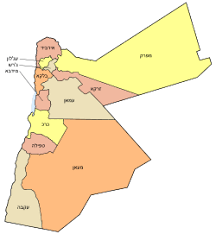 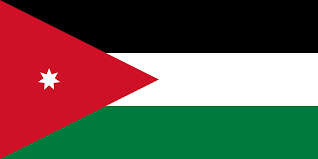 מספרים מספרים
10 מיליון תושבים
מיעוטם שבטים
97,000 קמ"ר
רוב האוכלוסייה מרוכזת בין 
עמאן - אירביד
3-4 מליון פלסטינים
3 מליון פליטים אחרים
74 שנות עצמאות (1946)
תמ"ג
 43 מיליארד דולר
תמ"ג לנפש
 3236 דולר
18-19 אחוז אבטלה
1-2 אחוז צמיחה שנתית
הסביבה האסטרטגית
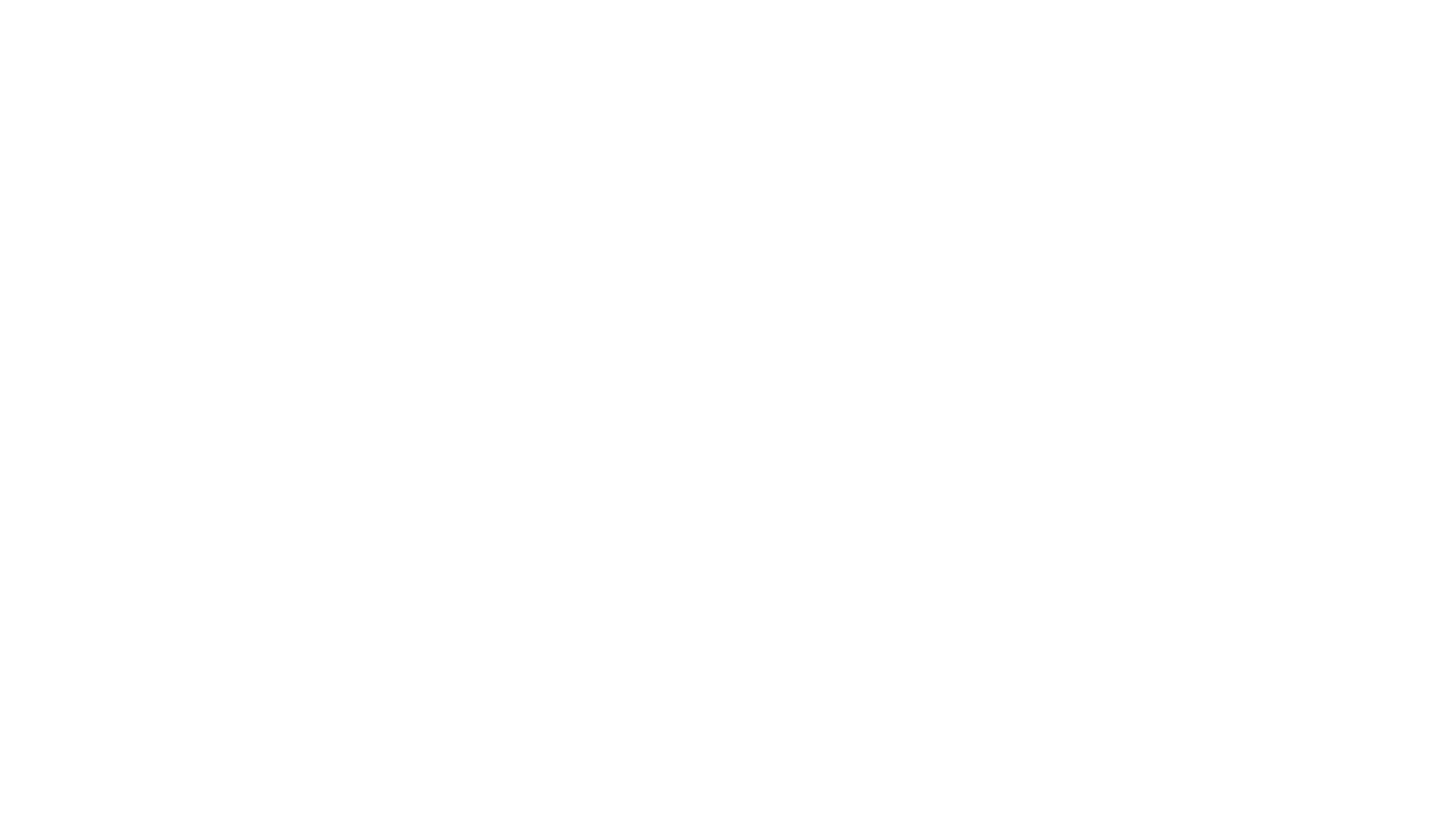 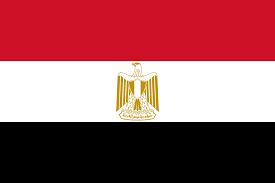 המכלול הפנימי
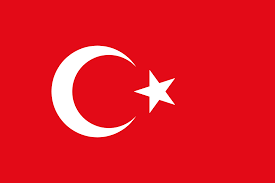 המכלול האזורי
המכלול הכלכלי
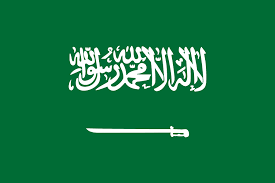 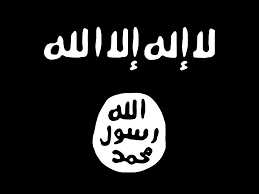 האשמים
פלסטינים
הסוניות
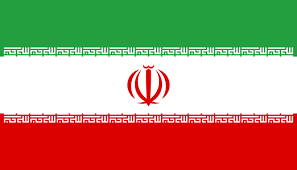 סיוע חוץ
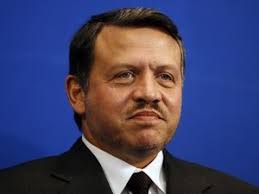 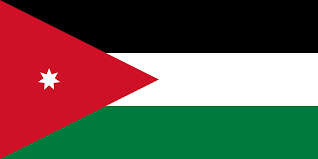 אופוזיציה
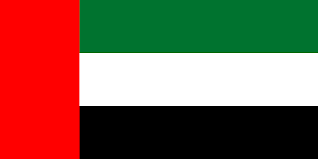 שבטים
אבטלה
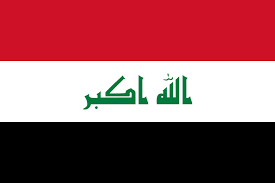 הציר השיעי
מלוכה
פליטים
המקומות הקדושים
ישראל
השכלה
הרשות הפלסטינית
גורמי הביטחון
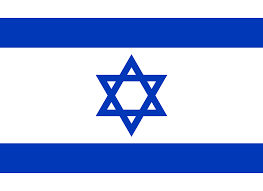 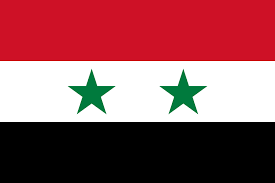 סלאפיה
המכלול הבינלאומי
תל"ג
פרלמנט
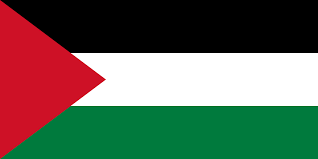 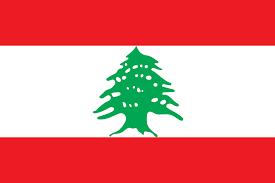 חקלאות
המכלול הפיזי
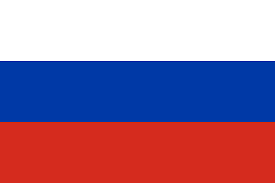 אגרגטים
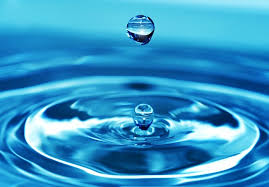 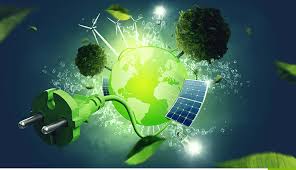 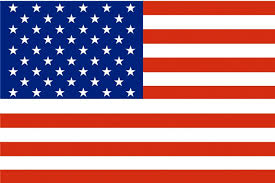 מים
תיירות
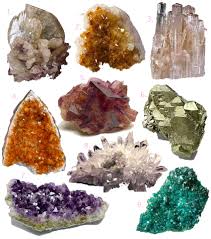 אנרגיה
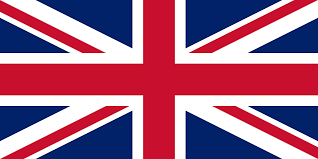 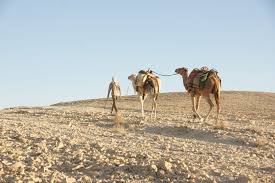 מדבר
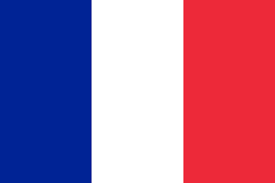 משאבי טבע
כלכלי – אבטלה, תל"ג נמוך, מדבר, פוטנציאל צמיחה נמוך, משאבי טבע
פנים – פליטים, אופוזיציה, פלסטינים, יחסים עם ישראל
בטחוני – איראן, סוריה, עיראק, דעאש
בינלאומי – מעורבות ארה"ב במרחב
'עסקת המאה' – התנגדות (זהירה)
אתגרים מרכזיים
ערבי – מערבי
ישראל – פלסטין ופלסטיניים
ארה"ב – רוסיה
אירביד – עמאן – ספאר מדבר (מעאן - זרקא)
מתחים ואיזונים מרכזיים
'מונרכיה – נאורה'
הזדהות לאומית
'חוזקתה בקטנותה'
ניכסיות אזורית
ניכסיות בינלאומית
פליטים – בעלי רקע כלכלי יציב
מייצבים
ירדן וישראל
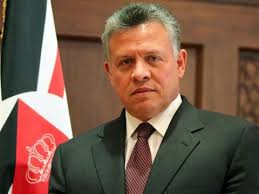 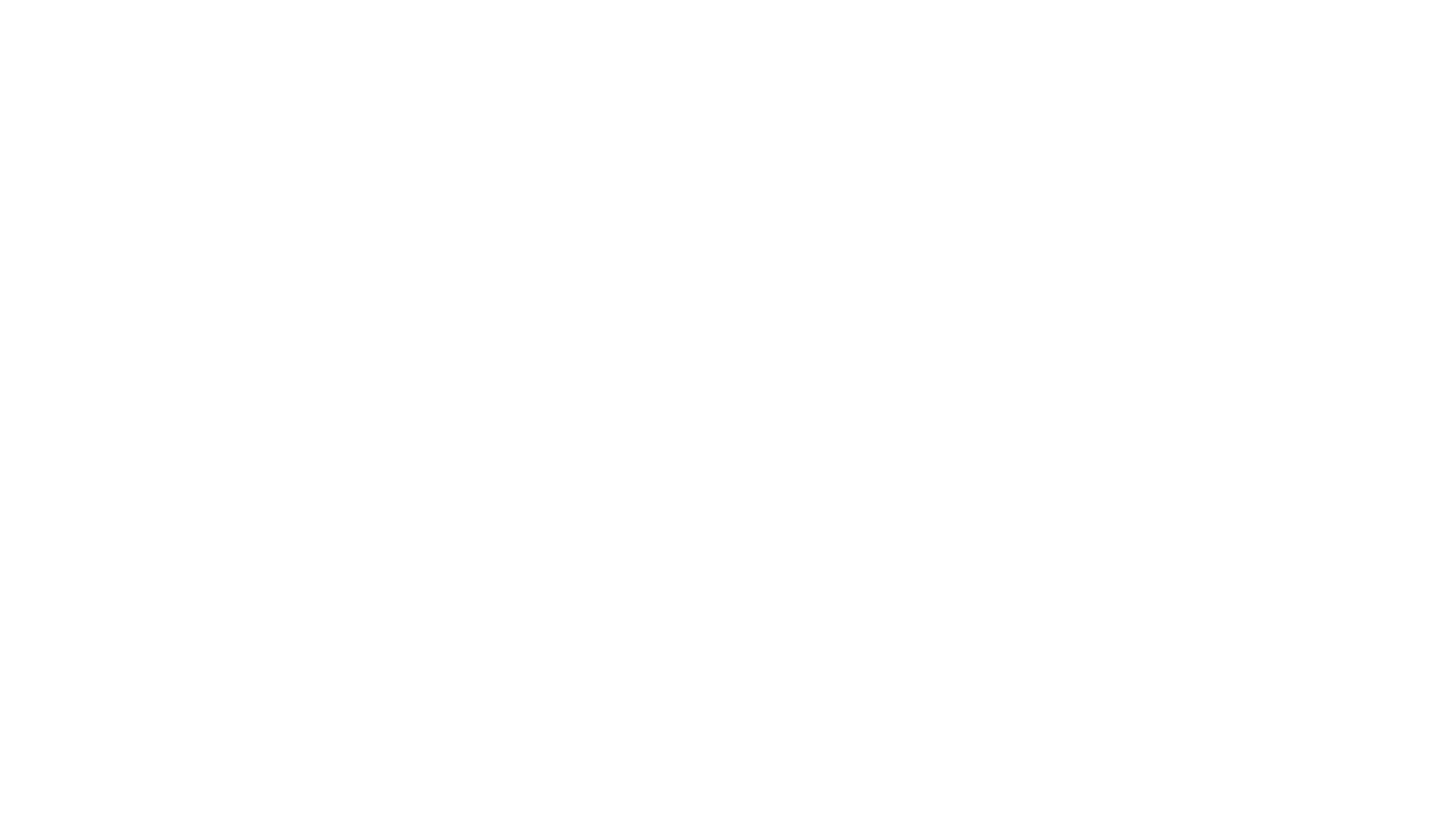 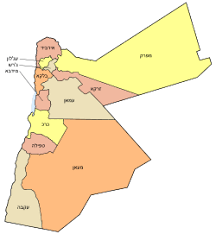 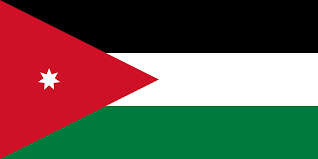 גבולות – במסגרתו סוכם על חילופי שטחים ועל חכירה בשני שטחים (נהריים וצופר). ירדן נמנעה מלסכם את נושא הגבולות במרחב שבין בית שאן לעין גדי בטענה שהרשות הפלסטינית צריכה להיות מעורבת בסיכום זה.
נורמליזציה – במסגרתו סוכם על כינון יחסים דיפלומטיים ויחסי כלכלה וסחר מפותחים.
ביטחון – במסגרתו סוכם על שיתוף פעולה במניעת טרור ומניעת פעילות טרור או של מדינה אחרת המאיימת על אחד מהצדדים.
וסעיפים נוספים בנושאי המעמד הירדני בירושלים ובהר הבית, מים ועקורים.
עיקרי הסכם השלום
מדינת חיץ ממזרח. מרחב אבטחה מזרחי לאורך הגבול הארוך ביותר של מדינת  ישראל.
עומק ומרחב פעולה בטחוני (אווירי ואחר) במזרח התיכון (במגוון מעגלים).
גורם מייצב בהקשר הפלסטיני והמקומות הקדושים וייתכן שתהווה רכיב עתידי בהסדרה מדינית עם הפלסטינים.
צוהר לעולם הסוני ולמדינות המתונות.
ירדן מרחיבה את נכסיותה של ישראל ביחס לארה"ב ולאיחוד האירופי המבקשים לשמור על יציבותה.
קיים פוטנציאל כלכלי בפרוייקטים אזוריים ובפרוייקטים בילאטרליים וכן למסחר ותחבורה מהמרחב הירדני.
ירדן יכולה להוות מודל חיובי לדו קיום ישראלי – ערבי.
אינטרסים ישראלים
חזית מאובטחת ויציבה.
ישראל מקיימת מעין ברית הגנה (לא כתובה) עם המשטר ההאשמי.
ישראל מהווה גורם מרתיע אזורי להגנה על יציבותו של בית המלוכה האשמי.
ישראל מהווה חיץ מדיני בפני האינטרסים הפלסטינים ואיום פלסטיני מבית ומחוץ על בית המלוכה האשמי.
ישראל מאפשרת פתח נוסף למדינות המערב, בדגש על ארה"ב.
קיים פוטנציאל כלכלי לפרוייקטים בלטראליים ואזוריים בין ישראל לירדן.
אינטרסים ירדנים
אבטחת תוקפו ויציבותו של מצב השלום, בכל עת.
טיפוח קשרי ידידות ושיתוף פעולה עם בית המלוכה הירדני.
המשך פיתוח הדיאלוג האסטרטגי בין שתי המדינות.
שימור קיומה של ממלכת ירדן כאינטרס עליון ישראלי.
כינון הסדרים ויחסים יציבים במשולש – ישראל, ירדן ופלסטין.
פעולה נמרצת לקידום פרויקטים לפיתוח אזורי ושיתוף פעולה כלכלי.
הפעלה של דיפלומטיה ציבורית ביחס לירדנים לביסוס יחסי השלום וקשרי הידידות.
עקרונות לכינון יחסים(מתוך ספרו של שמעון שמיר)